Unmanned Aircraft Systems Traffic Management (UTM)Safely Enabling UAS Operations in Low-Altitude Airspace
Dr. Thomas Prevot, Dr. Marcus Johnson, Dr. Joseph Rios and  Dr. Parimal Kopardekar

NASA Ames Research Center
Moffett Field, CA


March 2017
Outline
Overview
Architecture
Approach and schedule
FAA-NASA Research Transition Team deliverables
Technical Capability Level 1 (TCL1) Demonstration overview and results
TCL 2 Demonstration overview and results
Next Steps
Overview
Low Altitude UAS Operations
Small UAS forecast – 7M total, 2.6M commercial by 2020
Vehicles are automated and airspace integration is necessary
New entrants desire access and flexibility for operations
Current users want to ensure safety and continued access
Regulators need a way to put structures as needed
Operational concept being developed to address beyond visual line of sight UAS operations under 400 ft AGL in uncontrolled airspace using UTM construct
What is UTM?
UTM is an “air traffic management” ecosystem for uncontrolled airspace 
UTM is a separate, but complementary system to the Air Traffic Management (ATM) system
UTM utilizes industry’s ability to supply services under FAA’s regulatory authority where these services do not exist
UTM development will ultimately identify services, roles/responsibilities, information architecture, data exchange protocols, software functions, infrastructure, and performance requirements for enabling the management of low-altitude uncontrolled UAS operations
How to enable multiple BVLOS operations in low-altitude airspace?
UTM addresses critical gaps associated with lack of support for uncontrolled operations
Key Operational Assumptions
FAA maintains regulatory AND operational authority for airspace and traffic operations 
UTM is used by FAA to issue directives, constraints, and airspace configurations
Air traffic controllers are not required to actively “control” every UAS in uncontrolled airspace or uncontrolled operations inside controlled airspace 
FAA has on-demand access to airspace users and can maintain situation awareness through UTM
UTM roles/responsibilities: Regulator, UAS Operator, and UAS Service Supplier (USS)
FAA Air Traffic can institute operational constraints for safety reasons anytime
Key principle is safely integrate UAS in uncontrolled airspace without burdening current ATM
UTM Principles and Services
Key UAS-related services
Authentication
Airspace configuration and static and dynamic geo-fence definitions
Track and locate
Communications and control (spectrum)
Weather and wind prediction and sensing
Conflict avoidance (e.g., airspace notification)
Demand/capacity management
Large-scale contingency management (e.g., GPS or cell outage)
Principles
Users operate in airspace volumes as specified in authorizations
Authorizations  are issued based on type of operation and operator/vehicle performance
UAS stay clear of each other
UAS and manned aircraft stay clear of each other
UAS operator has complete awareness of airspace and other constraints 
Public safety UAS have priority over other UAS
Value of UTM
Higher density UAS operations
Beyond visual light of sight (BVLOS) UAS operations 
Manned and unmanned vehicle operations coordination
Unmanned vehicle operations coordination through agreed upon data/information exchanges about each others’ operations and with FAA NAS systems 
Exceptions handling
Beyond Part 107 operations– e.g. entry into controlled airspace
Roles and Responsibilities and Architecture
Defining Operator and Regulator/ANSP Roles
Third-party entities may provide support services but are not separately categorized or regulated
Other Stakeholders
ANSP Function
Operator Function
Flight Information Management System (FIMS) - FAA
UAS
UAS
UAS
UAS
UAS
UAS
UAS
UAS
UAS
UTM Architecture
Public Safety
Supplemental Data Service Provider
Supplemental Data Service Provider
Supplemental Data Service Provider
UAS Operator
UAS Operator
UAS Operator
UAS 
Service
Supplier (USS)
National Airspace System - ATM
UTM
Public
NAS Data Sources
UAS Service Supplier
UAS Service Supplier
…
Inter-data provider communication and coordination
Common data
Terrain
Weather
Surveillance
Performance
NAS state
Constraints, Directives
Inter-USS communication and coordination
Requests, Decisions
NAS impacts
Operations, Deviations
Operations
Constraints
Modifications
Notifications
Information
Operations, Constraints, 
Notifications, Information
Operation requests
Real-time information
Color Key:
Industry
Development &
Deployment
FAA
Development &
Deployment
UTM Approach and Schedule
UTM Progression
Goal:
Safely enabling large scale visual and beyond visual line of sight operations in the low altitude airspace

Risk-based approach along four distinct Technical Capability Levels (TCL)
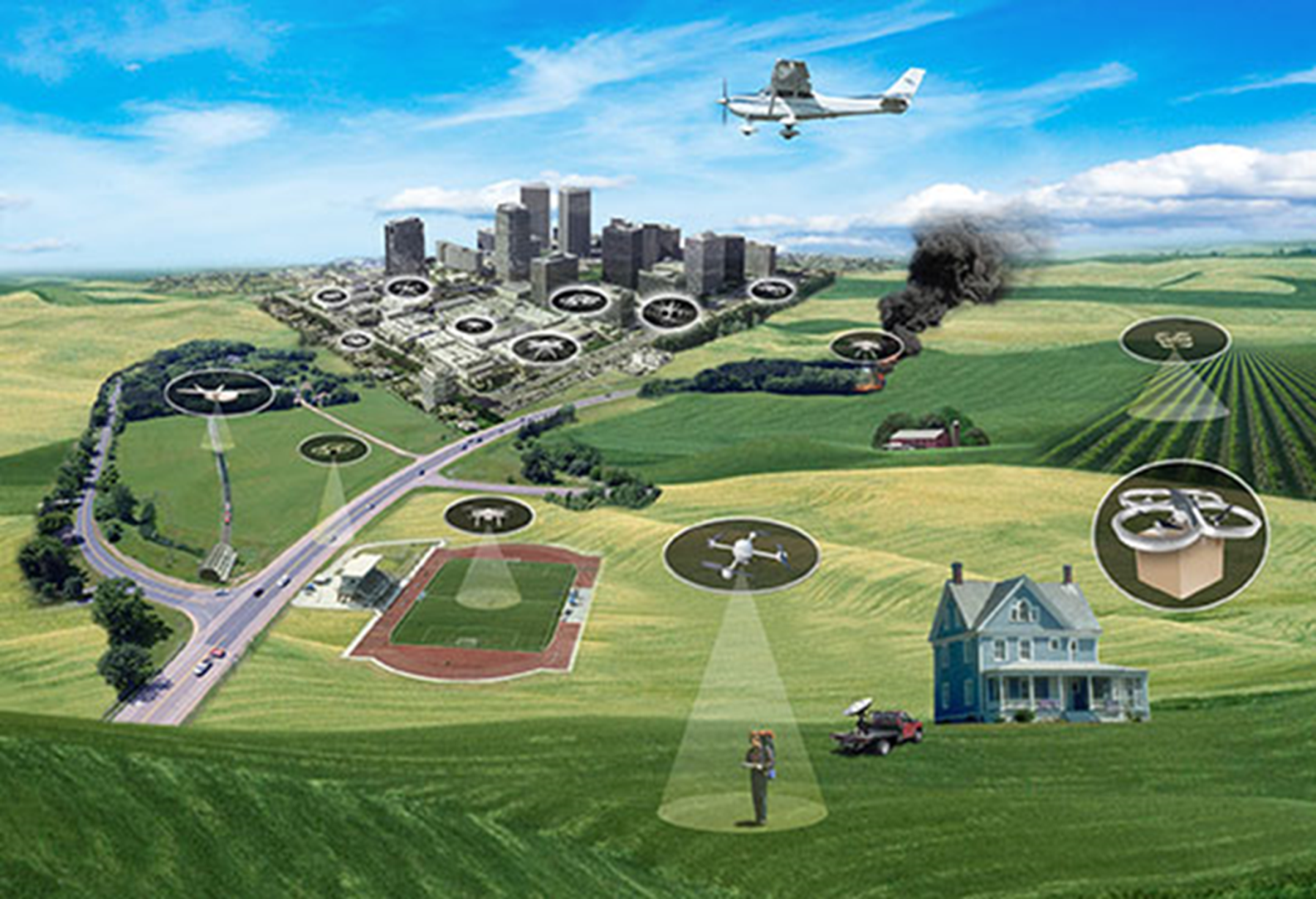 UTM Progression
TCL1: multiple VLOS
API-based networked ops
Info sharing
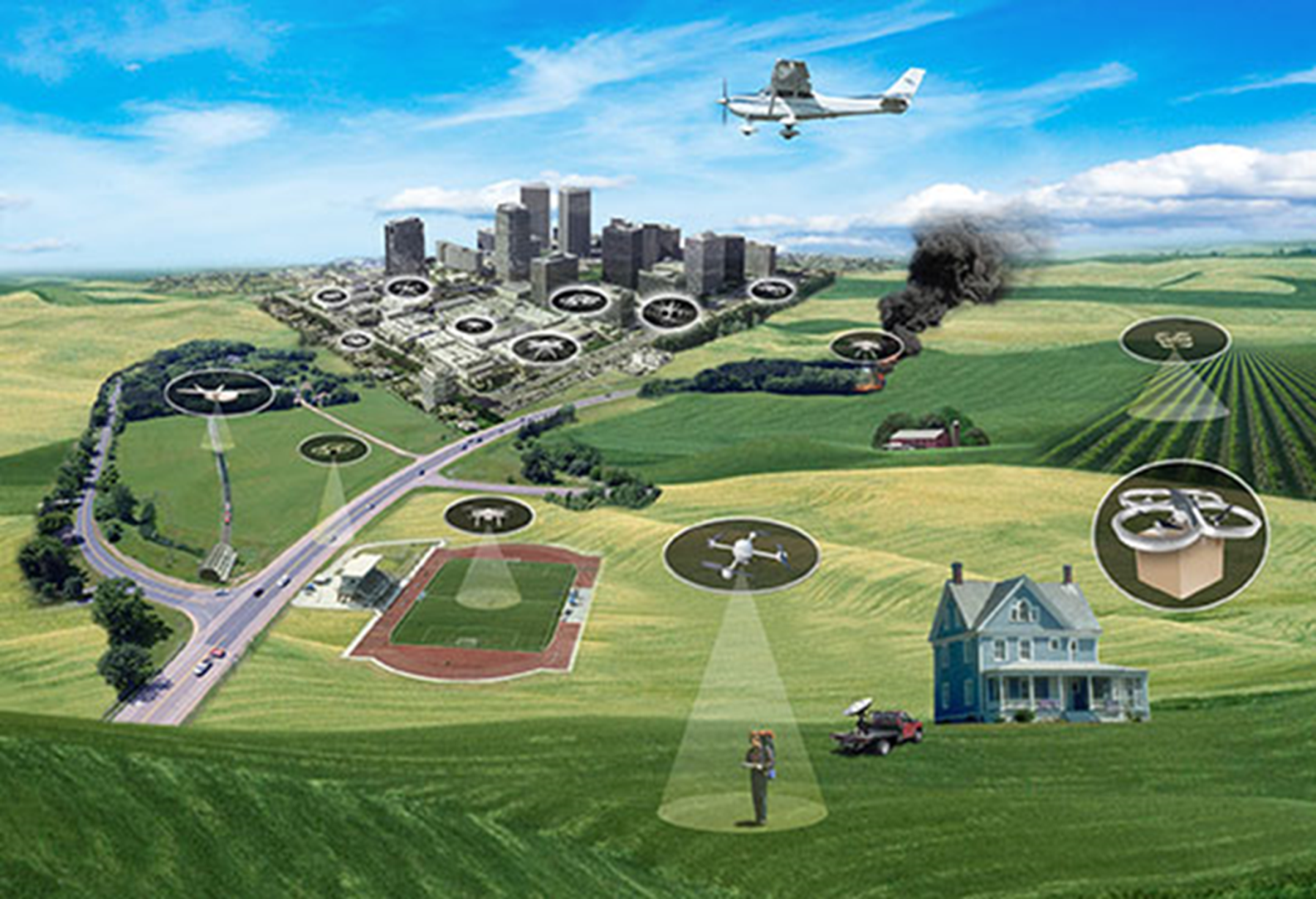 UTM Progression
TCL1: multiple VLOS
API-based networked ops
Info sharing
TCL2: multiple BVLOS, rural
Initial BVLOS
Intent sharing
Geo-fenced ops
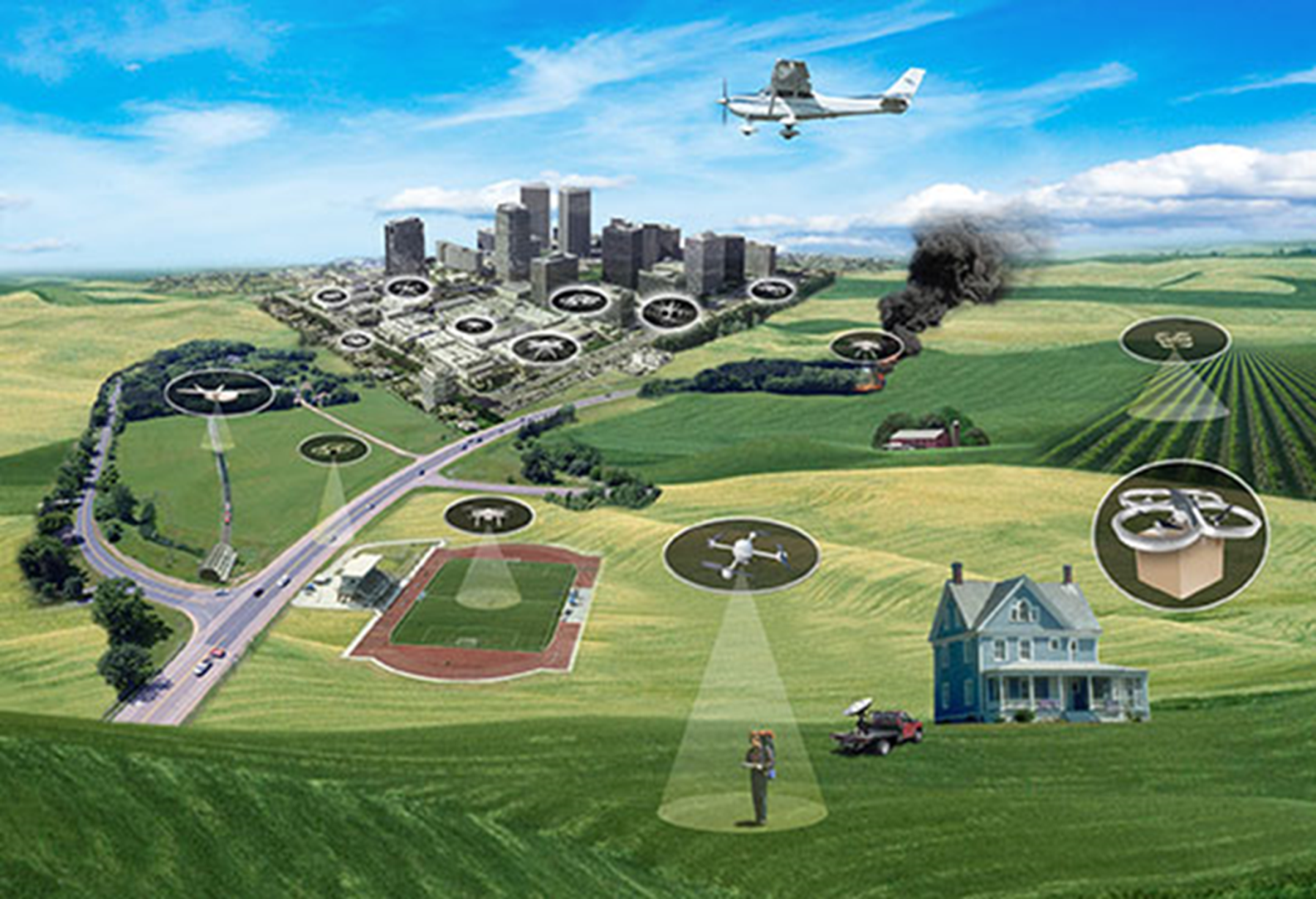 UTM Progression
TCL1: multiple VLOS
API-based networked ops
Info sharing
TCL2: multiple BVLOS, rural
Initial BVLOS
Intent sharing
Geo-fenced ops
TCL3: multiple BVLOS, near airports, suburban
Routine BVLOS
Airborne DAA, V2V 
Avoid static obstacles
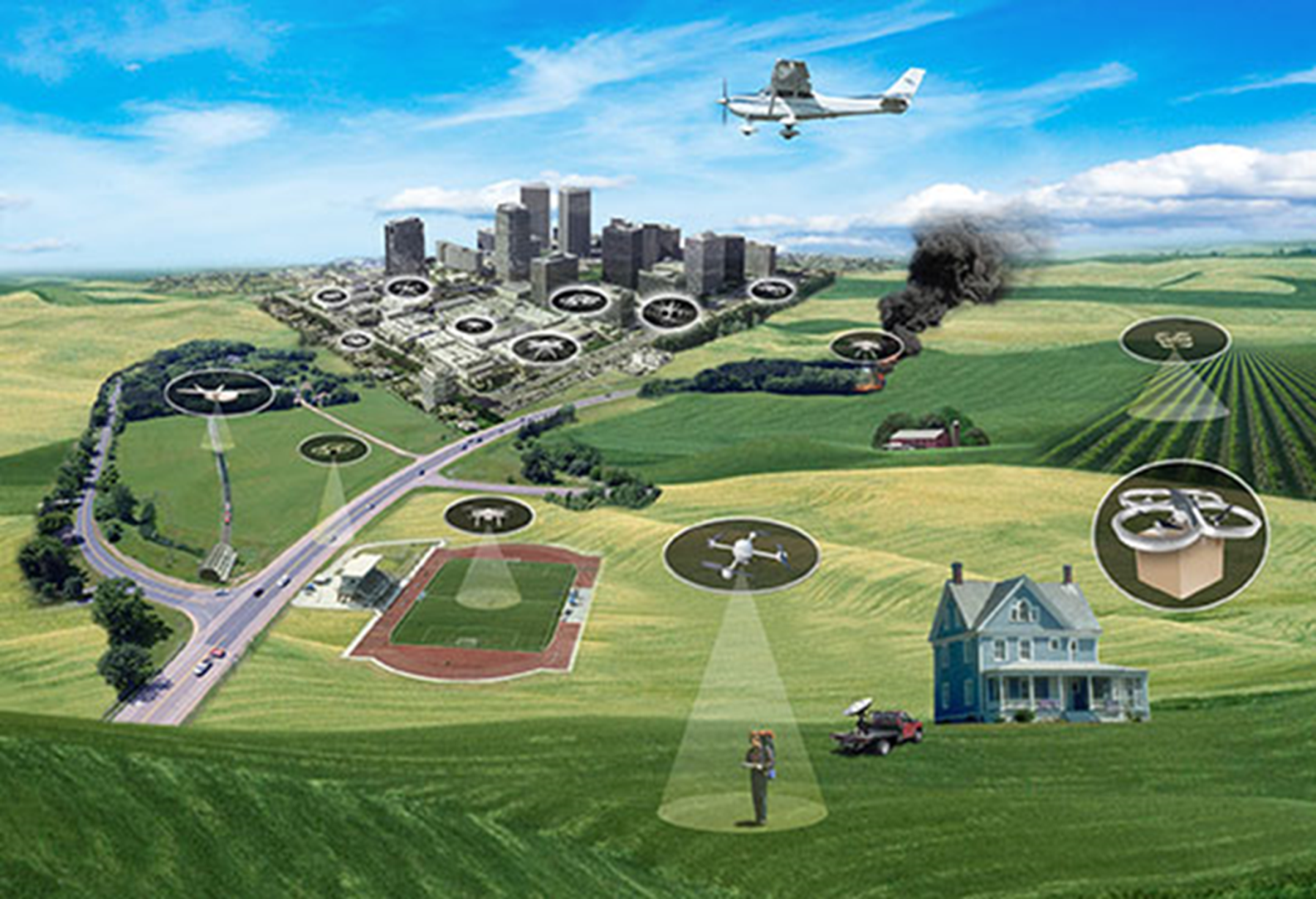 UTM Progression
TCL1: multiple VLOS
API-based networked ops
Info sharing
TCL2: multiple BVLOS, rural
Initial BVLOS
Intent sharing
Geo-fenced ops
TCL3: multiple BVLOS, near airports, suburban
Routine BVLOS
Airborne DAA, V2V 
Avoid static obstacles 
TCL4: complex urban BVLOS
BVLOS to doorstep
Track and locate
Avoid dynamic obstacles
Large scale contingencies
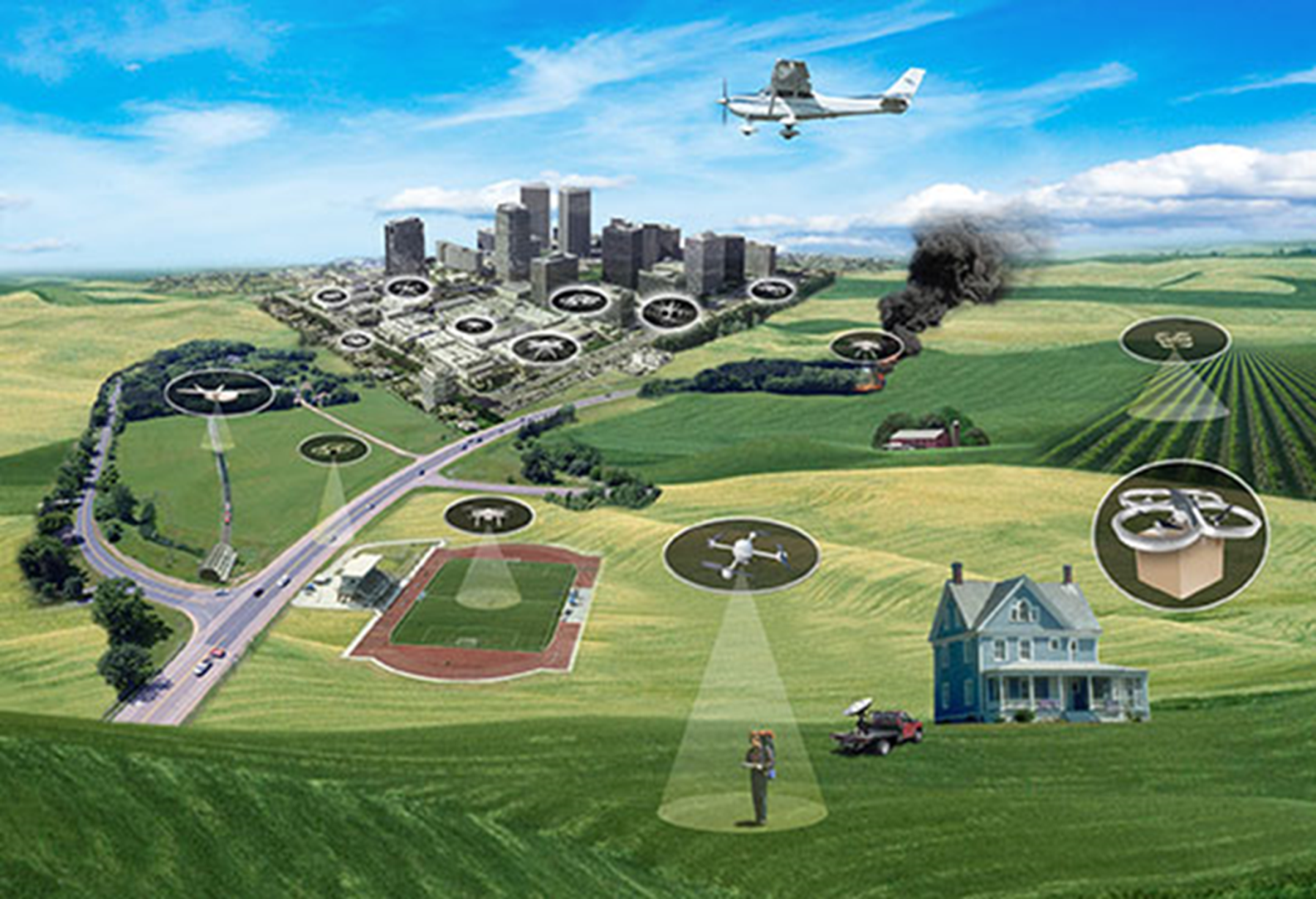 UTM Technical Capability Levels (TCLs)
Capability 3: Focuses on how to Enable Multiple Heterogeneous Operations
Beyond visual line of sight/expanded
Over moderately populated land
Some interaction with manned aircraft
Tracking, V2V, V2UTM and internet connected
Product: Requirements for heterogeneous operations
Capability 2: Demonstrated How to Enable Expanded Multiple Operations 
Beyond visual line-of-sight
Tracking and low density operations
Sparsely populated areas
Procedures and “rules-of-the road”
Longer range applications
Product: Requirements for multiple BVLOS operations including off-nominal dynamic changes
Capability 4: Focuses on Enabling Multiple Heterogeneous High Density Urban Operations
Beyond visual  line of sight
Urban environments, higher density
Autonomous V2V, internet connected
Large-scale contingencies mitigation
Urban use cases 

Product: Requirements to manage contingencies in high density, heterogeneous, and constrained operations
Risk-based approach: depends on application and geography
Capability 1: Demonstrated how to enable multiple Operations Under Constraints
Notification of area of operation 
Over unpopulated land or water
Minimal general aviation traffic in area
Contingencies handled by UAS pilot

Product: Overall con ops, architecture, and roles
FAA-NASA Research Transition Team (RTT) Deliverables
ATM
Established policies & procedures
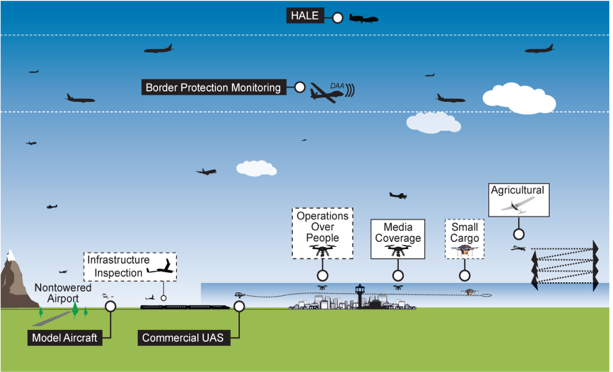 UTM RTT Scope
UTM focuses on a self-managed environment: 
Uncontrolled airspace & uncontrolled operations inside controlled airspace
UTM
Cooperative interaction
Entry point - small UAS (Part 107 < 55lbs) – although weight is not a factor for UTM
Beyond visual line of sight (BVLOS) of the operator - expanded operations
Airspace where the FAA does not interact directly (e.g., no controller clearances to each vehicle)
Low altitudes – initial focus is at or below 400 ft AGL – potentially scales to other airspace
All airspace classes (B, C, D, E, & G) except Class A - initial focus is Class G, uncontrolled airspace
20
RTT Plan & Key Deliverables
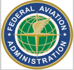 Key RTT Deliverables (FAA needs)
Tech transfer - to FAA and industry 
Concepts and requirements for data exchange and architecture, communication/navigation and detect/sense and avoid
Cloud-based architecture and Conops
Multiple, coordinated UAS BVLOS operations 
Multiple BVLOS UAS and manned operations
Multiple operations in urban airspace
Tech transfer to FAA 
Flight Information Management System prototype (software prototype, application protocol interface description, algorithms, functional requirements)
Near-term priorities
Joint UTM Project Plan (JUMP) – December 2016 (Completed)
RTT Research plan – January 2017
UTM Pilot project – April 2017-2019
Execution
March 2016 – December 2020
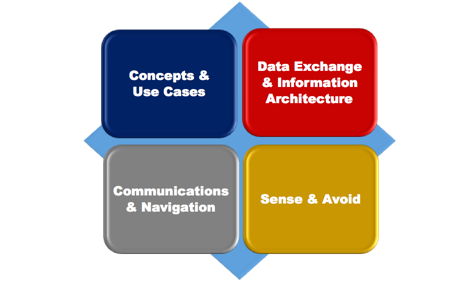 FAA-NASA Key RTT Deliverable
Joint FAA-NASA UTM Pilot Program
RTT will culminate into key technical transfers to FAA and joint pilot program plan and execution
Contributions to FAA Decision-Making Process
UTM R&D Contributions
(In collaboration with FAA)
FAA Decision-Making
Establish appropriate regulations, infrastructure, and operational procedures to begin enabling UAS operations in existing airspace classes shared with manned aircraft
Requirements to operate within UTM environment
Requirements to operate within ATM environment (UAS in the NAS project)
Some vehicles will operate in both environments (Tweener)
Multiple BVLOS operations – requirements 
TCL2 flight test findings (e.g., wx, contingencies management) 
Concept/use case work group 
Data exchange standards through working group and simulations
Airspace scheduling through UTM
Navigation performance (geo-fence) through working group
Heterogeneous manned/unmanned multiple operations requirements
TCL3 test findings and all of the above
DAA readiness assessment for small UAS through working group and tests
Complex urban operations requirements
TCL4 test findings and All of the above
Contingency management (no GPS, cell, etc)
Establish and implement an operational and regulatory framework for UAS operations which expands on Part 107 and enables UAS operations under a wider range of circumstances
Enable operations for small UAS operating over people not directly participating in the operation of the UAS
Enable operations for small UAS operating over people not directly participating in the operation of the UAS
Implement an operational and regulatory framework which facilitates operations of small civil UAS for commercial and non-commercial/non-profit purposes
Implement an operational and regulatory framework which facilitates operations of small civil UAS for commercial and non-commercial/non-profit purposes
Case-by-case exemptions granted to existing regulations to enable non-recreational UAS operations before Part 107 rulemaking was final
Allowable Exceptions to Part 107 (above 400 ft, < 5 nm from airport) through data exchange and information architecture
Highlighted boxes show NASA contributions
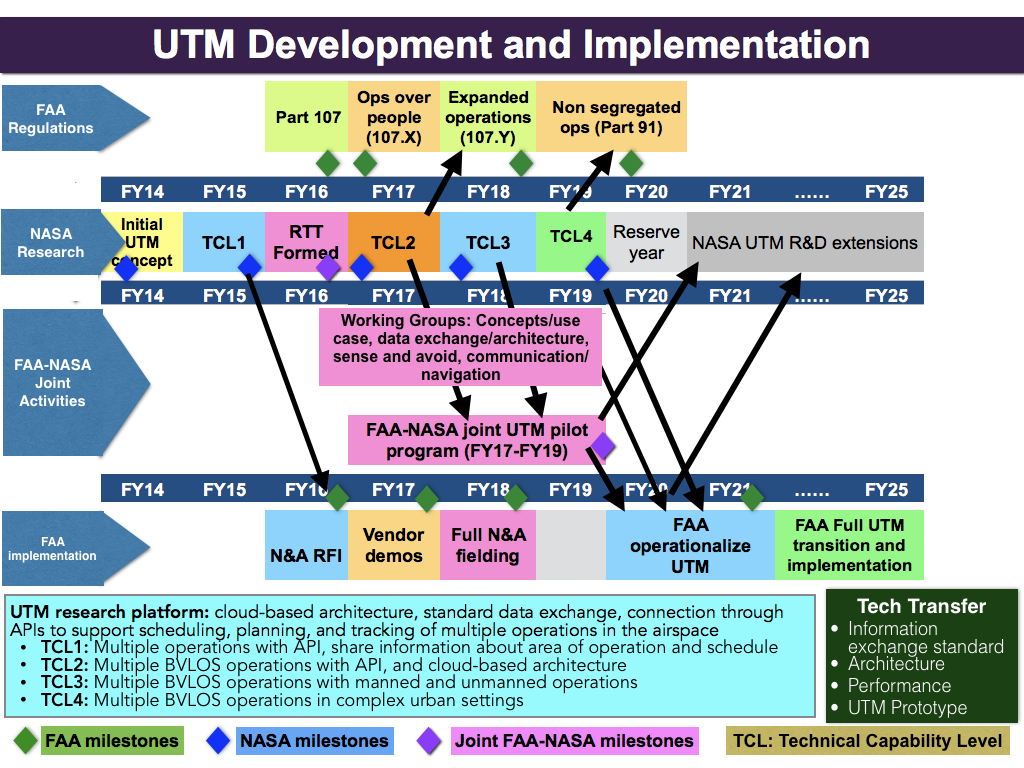 Partnerships and Collaboration Approach
FAA and NASA are actively and closely collaborating
Over 200 collaborators: Gov’t, industry, academia, FAA test sites, and FAA COE
Industry is settling down: main players in commercial small UAS operators are emerging
FAA and NASA will continue to collaborate to ensure agility and safety needs are balanced
Other working groups
Information security group being formed
Weather group getting focused
Spectrum working group collaborating with CTIA
TCL 2 Demo and Preliminary Results
Evaluate the feasibility of multiple BVLOS operations using a UTM research platform
Evaluate the feasibility of multiple VLOS operations using scheduling and planning through an API connection to the  UTM research platform
UTM TCL 1 and TCL 2  Demonstration Objectives
TCL1
TCL 2
TCL 1: Multiple VLOS Operations
SRHawk Radar
UAS Range
TCL1
Used to detect small UAS
Elevation: 166 feet MSL
Flat Agricultural Farmland
Operations at 2 Locations
August 2015
Crows Landing, CA
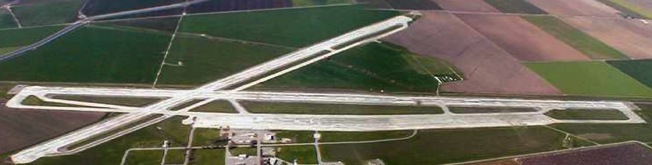 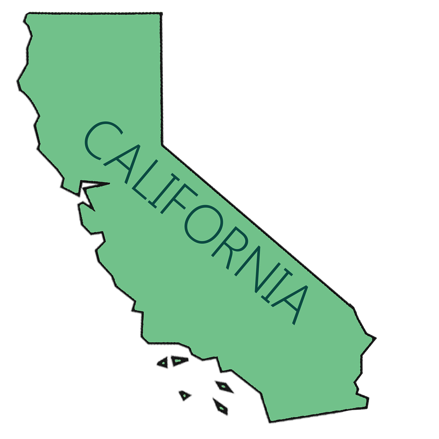 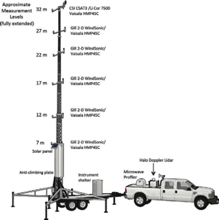 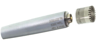 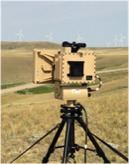 Acoustic Sensors
Weather Sensors
100 ft Weather Tower
Radiosonde Weather Balloon
Remote Automated Weather Station
[Speaker Notes: Add Dates]
4
108
18
Days of Flight
UTM TCL 1 Demonstration Highlights
11
Partner Organizations
Flights
Flight Hours
Test Conditions
8
2
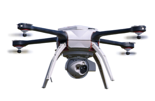 Simultaneous  VLOS Operations
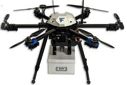 10
UAS Platforms
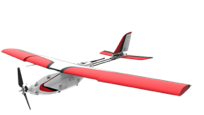 TCL 1 Demonstration Objectives
Objective 5: Collect Data on 
Noise Signature of UAS Vehicles
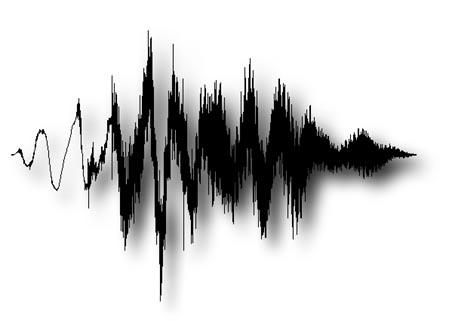 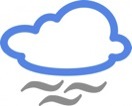 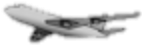 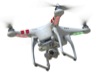 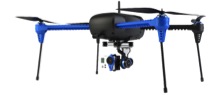 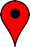 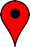 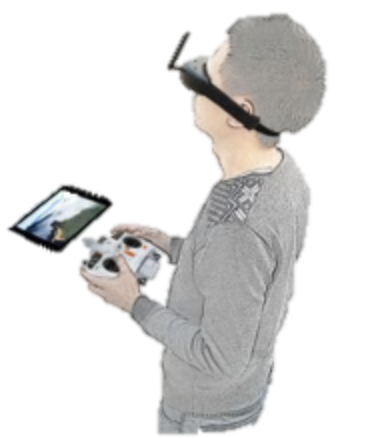 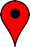 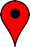 Objective 3: Collect Data on 
Aircraft Tracking Performance
Objective 2: Collect Data on 
UAS Navigation Performance Error
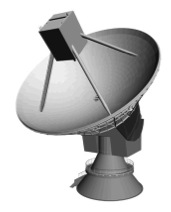 Objective 1: Demonstrate UTM Prototype Features
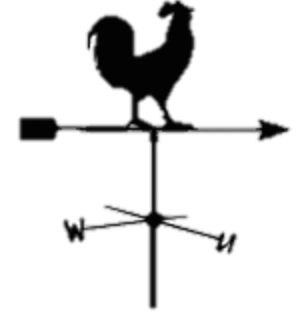 Objective 4: Collect Weather 
Observations for Forecasting Models
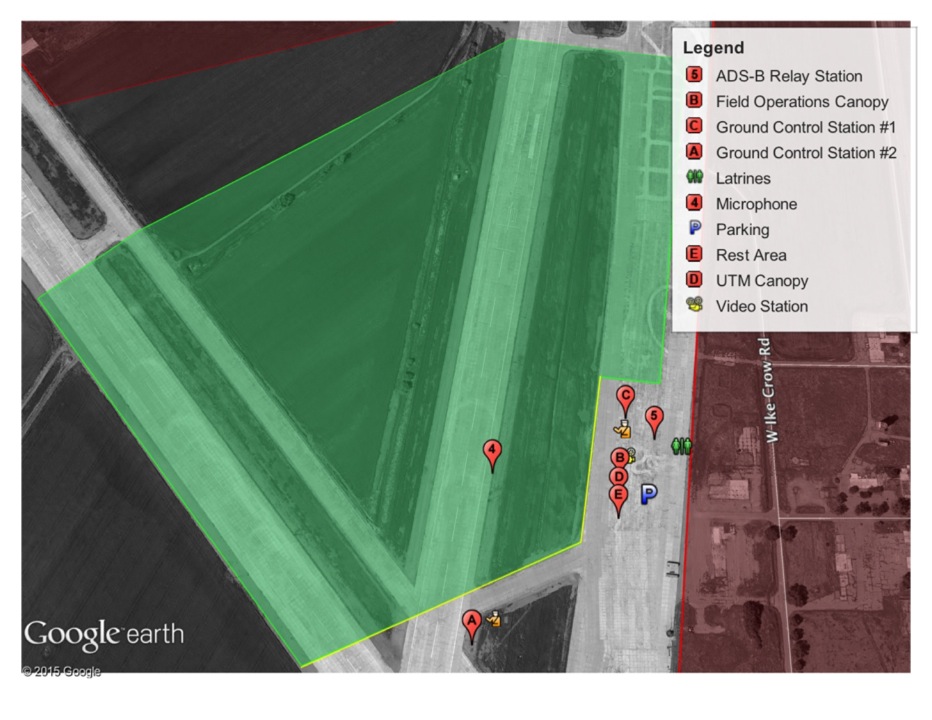 Flight Profiles:
Free Flight
Horizontal Trajectory Conformance
Vertical Trajectory Conformance
 Sound Recording
System Identification Maneuvers
Operation Area 1
Operation Area 2
Altitude: up to 400 ft AGL
Duration: 8-30 minutes
Simultaneous Aircraft: 2
31
TCL 1 Safety-related Observations
1
Ground equipment degraded performance and failed under high temperatures
2
Spectrum interference from unknown sources causes lost link conditions
3
GPS degradation caused initiation of contingency management system
Observations:
High temperatures caused failures in ground control stations, routers, UTM computers, and Ethernet wiring.
Lost link conditions were invoked due to spectrum interference. Local farming equipment was hypothesized to have contributed to the incidents.
Inefficient satellites received during operations caused an aircraft to initiate a contingency management procedure and grounded another vehicle.
UAS and ground equipment should be rated for use based on the operational environment
4
Atmospheric conditions on the ground were not indicative of conditions aloft
5
Line of sight was often difficult to maintain when flying multiple aircraft
6
Tracking information for UAS was provided at rate that was insufficient
7
Lack of airspace and operations information caused conflicting planned operations
Observations:
Despite flat terrain, wind and turbulence conditions varied on the ground as compared with 200—400 ft AGL.
In the presence of other nearby operations, and raptors maintaining visual on aircraft was challenging for observers of the test.
The test used 5 second update rates for telemetry information which did not account for the dynamic changes in aircraft states, dropouts, quality of service connectivity, and human factors aspect of the displays. (Changed for TCL 2: 1 Hz or faster)
Flight crews had no airspace displays to allow them to de-conflict operations and this caused frequent operations that were in conflict.
All airspace users should have a common picture of the operating environment
TCL-1 National Safe UAS Integration Campaign
What: Demonstrated management of geographically diverse operations, 4 vehicles from each site flown simultaneously under UTM
Where: All 6 FAA UAS Test Sites
Who: NASA, Test Sites, support contractors
When: 19 April 2016 
24 live vehicles, over 100 live plus simulated flights under UTM in one hour –Highly successful
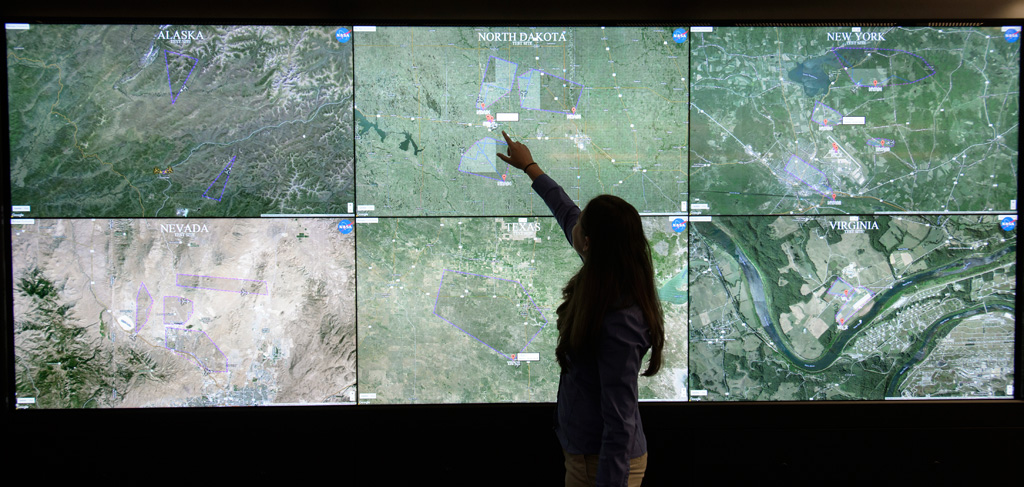 Received positive feedback from the FAA Test Sites on the UTM concepts, technologies and operations
API based model worked well – enabled operator flexibility, exchanged information, and maintained safe operations
35
TCL-1 National Safe UAS Integration Campaign
National Campaign Statistics:
3 Hours
102 real, distinct flights
67 simulated operations injected
About 31 hours of flight time
281.8 nmi flown
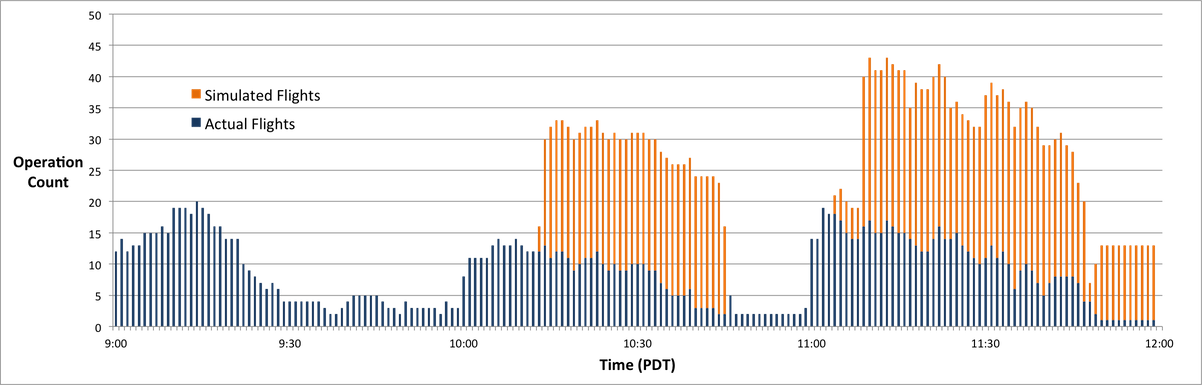 36
TCL 2: Multiple BVLOS Operations
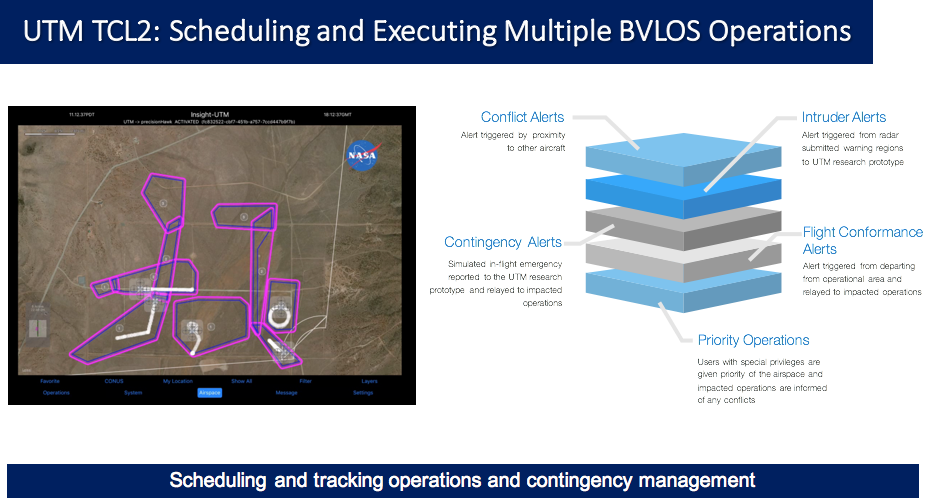 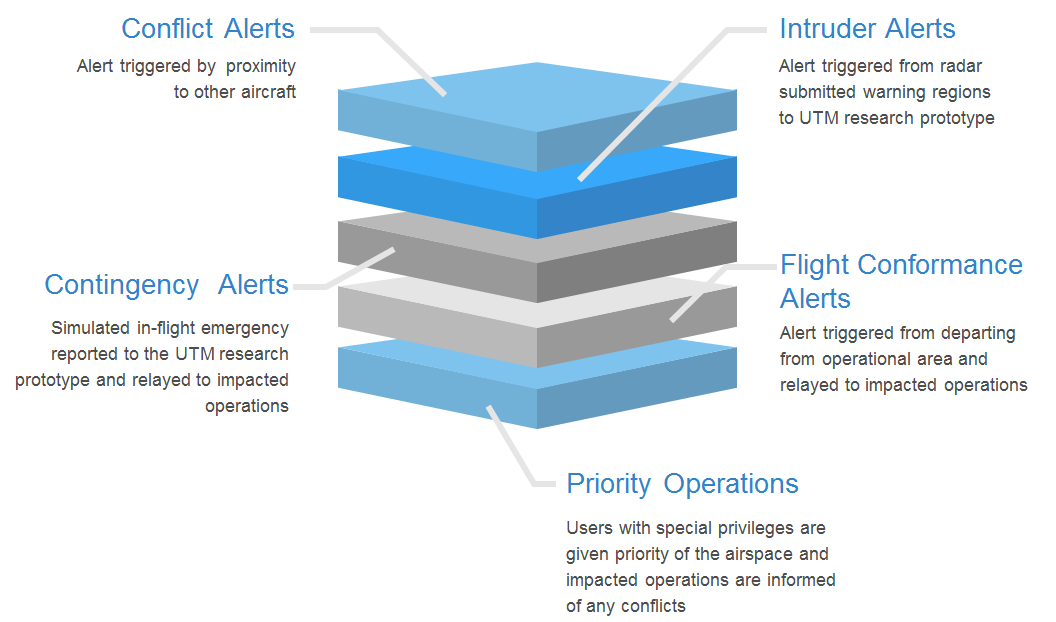 SRHawk Radar
LSTAR Radar
UAS Range
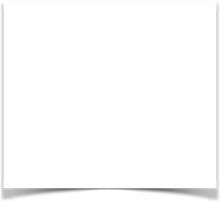 Weather Equipment
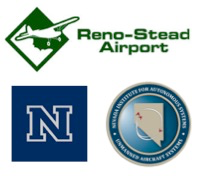 TCL 2
Test Range
Used to detect small UAS
Used to detect manned aircraft
Elevation: 5050 feet
Desert Terrain
Missions up to 500 ft
Operations at 5 Locations
30 ft weather tower, sodar and lidar are used to measure atmospheric boundary layer
October 2016
State of Nevada Test Site
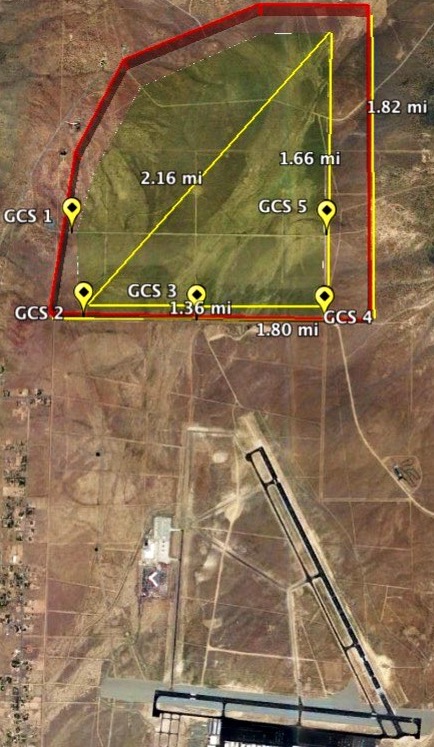 Operational Area
Reno
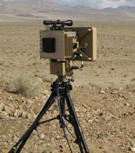 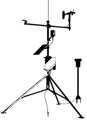 Reno-Stead Airport
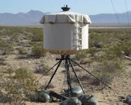 [Speaker Notes: Add Dates]
Live-Virtual Constructive Environment
Situation Awareness Displays
Visual Line of Sight
Expanded
2
3
5
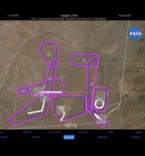 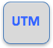 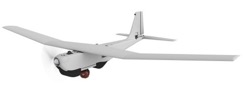 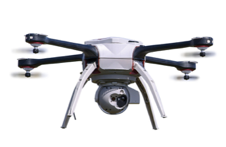 Flights up to 1.5 miles away from the pilot in command
Hypothetical missions based on industry use cases
Critical alerts, operational plan information and map displays
UTM TCL 2 Demonstration Flight Operations
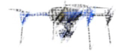 Altitude Stratified Operations
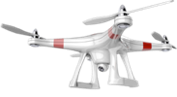 Simultaneous Operations
Cras justo, dapibus ac facilisis in, egestas eget quam.
ScEnario
Scenario
Scenario
Scenario
1
2
3
4
Agriculture
Lost Hiker
Ocean
Earthquake
BVLOS
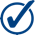 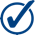 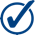 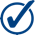 Multiple BVLOS
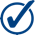 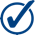 Altitude Stratified VLOS
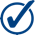 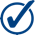 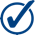 Altitude Stratified BVLOS
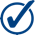 Intruder Aircraft Tracking
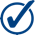 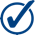 Intruder Aircraft Conflict Alerts
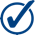 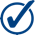 Rogue Aircraft ConFlict Alerts
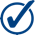 Dynamic Re-Routing
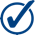 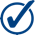 Contingency Management Conflict Alerts
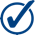 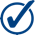 Public Safety Priority Operation
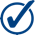 Simulated Virtual Aircraft
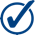 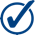 Scenario 2: Lost Hiker
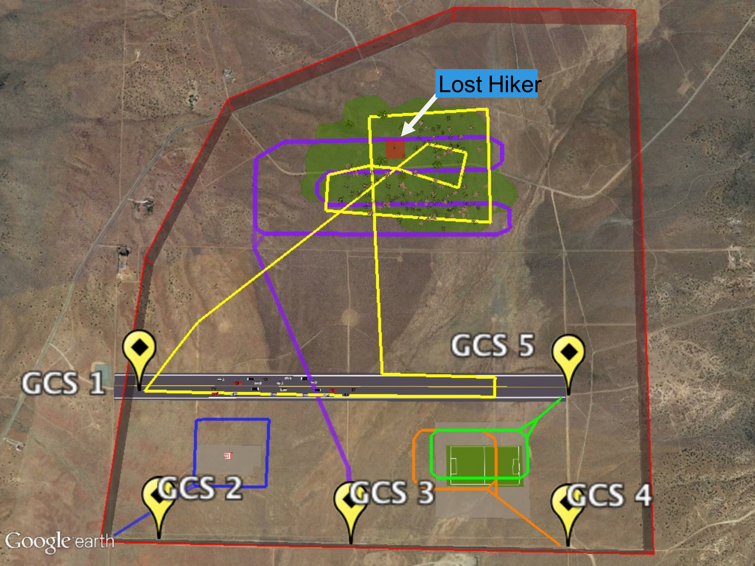 Critical Events (in approximate order):
GCS1 ( submits all plans while logged in as special user
GCS3 sends message to RC “Reporting a lost hiker in area…” (once all GCS have launched)
ALL GCS receive message from RC “Simulated lost hiker in area…” (once all GCS have launched)
GCS1 submits 2nd plan with special permissions *logged in as special user (after 2 minute hover & lost hiker message)
GCS3 receives UTM system message “first responder in proximity...” and ABORTS (after GCS1’s 2 min hover & lost hiker message)
GCS5 submits 2nd plan – REJECTED for special permissions operation – does not launch (after landing plan 1, while GCS1 is still flying)
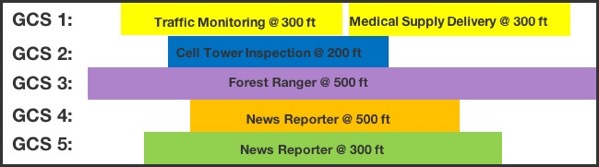 4
74
13.5
Days of Flight
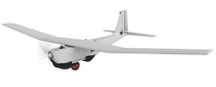 UTM TCL 2 Demonstration Highlights
14
30
Partner Organizations
Flights
Flight Hours
Scenarios
5
Minutes per scenario
2
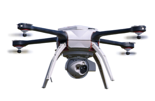 Simultaneous  Altitude Stratified Expanded Operations
11
UAS Platforms
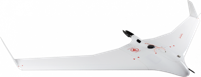 [Speaker Notes: Add a slide that list the organizations: add some names to this slide]
UTM Research Platform
UTM concept and research platform supported BVLOS
[Speaker Notes: Make two slides…]
TCL 2 Safety-related Observations
Nominal Aircraft Endurance
Warm Temperatures
Cool Temperatures
Impact of Weather
Multi-Rotors: 20-40 minutes
Fixed-Wing: 45-200+ minutes
Reno-Stead Elevation: 5,050 ft
Density Altitude: 4,000 ft
Winds: 5-35 knots
Aircraft encountered thermals, microbursts and high winds which resulted in reduced endurance and degraded flight plan conformance
Density Altitude: 9,000+ ft
Winds: 5-15 knots
Aircraft experienced substantially shorter endurance
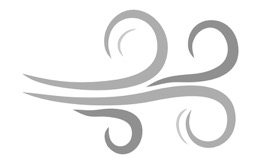 UAS should be tested and rated against different operational environments
[Speaker Notes: Change Font Sizes (increase) and lower battery size

Main message for each slide…]
Impact of Weather
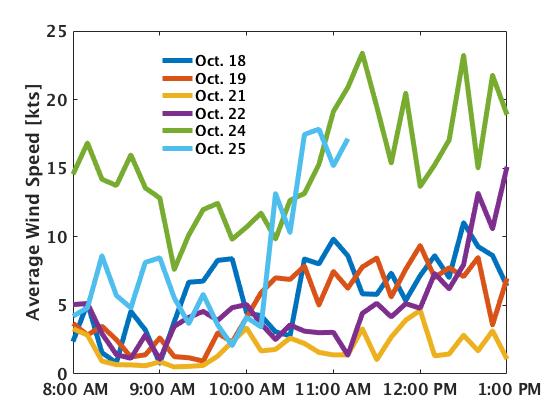 Basin and range topography yielded local micro-climates with observably different wind conditions
Operation Limit
5160
Local weather and national forecasts not indicative of observed conditions on site
Ground reports were not indicative of conditions UAS experienced aloft
Ground reports local to GCS location was not indicative of conditions UAS experience while BVLOS
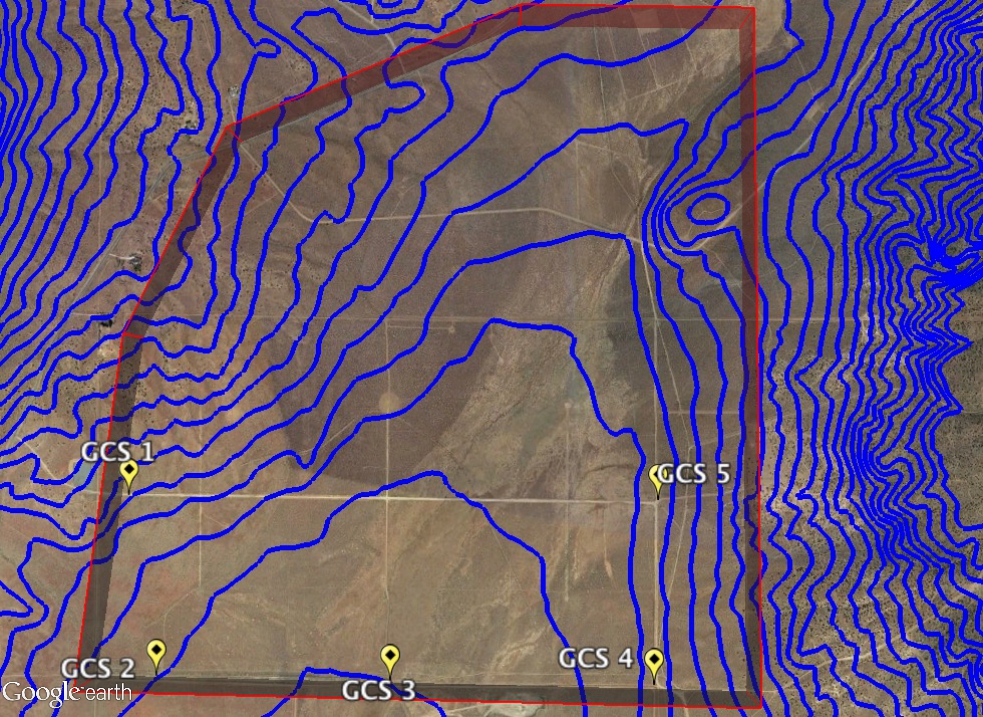 5120
5200
30 ft Weather Tower
5240
5080
Improvements in weather products are needed to support BVLOS
5040
[Speaker Notes: Chose not to fly…

Add punchline...]
Inconsistent Altitude Reporting
Increased risk of controlled flight into terrain and airborne collision hazard
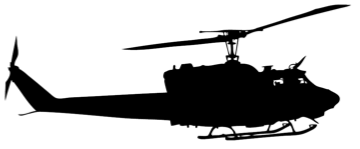 Variety of Altitude Reporting
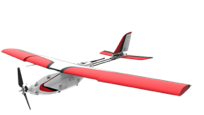 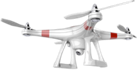 MSL Altitude
Height above Terrain
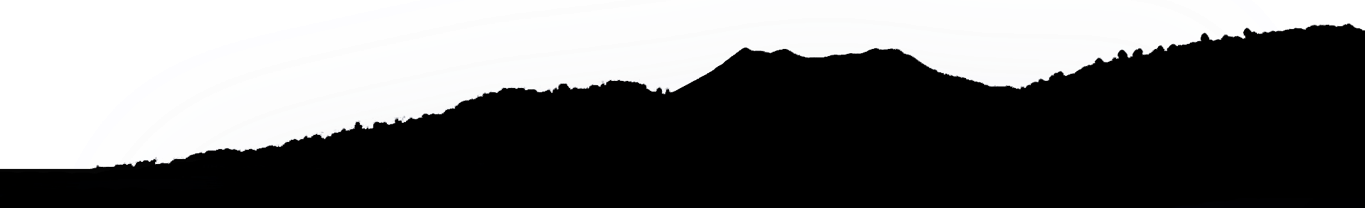 Height above Take-off Location
Altitude Reporting should be consistent or translatable across airspace users
[Speaker Notes: Make two slides…]
Operation plan violation alerts need to be clear and informative
Use of the UTM Research Platform
Awareness of proximity to nearby operations
Notifications and Alerts
Levels of alerting and severity should be included in messages and displays
Medium Awareness
Full Awareness
No Awareness
Areas for improvement:
Spectrum Usage
Contingency Management Actions
User reported information (e.g. UREP)
Integrated Airspace Display
Procedures are needed for returning to normalcy from an operational plan violation
UTM improved awareness, however additional information should be shared between operators
[Speaker Notes: Add text… to awareness scale

Additional information would be useful...(list a few examples)
Most cases info was not integrated into single display

Take out black text...focus on key takewaways...]
1
2
Informative weather products are lacking
4
Alerting is useful but alerting criteria is needed
3
User reported information enhanced safety
Information sharing provided situation awareness of airspace constraints
Key Findings using UTM to support Expanded Operations
UTM clearly raised situation awareness and shifted flight crew’s perspective of safety from a self-centered view to an airspace view.
When users had the ability to communicate conflicts, like RF interference or weather conditions, it improved the safety and confidence in conducting operations. This was especially true in aggressive weather conditions.
The test used numerous weather sensing equipment and weather products for forecasting, however the differences in local conditions and when the aircraft was aloft were dramatic.
Operators benefited from raised situation awareness due to notifications and alerts, but the frequency and severity diluted the usefulness for some operators.
A common awareness of all airspace constraints and hazards is essential for safe BVLOS operations
[Speaker Notes: Break into four slides…

- Information sharing enhance sharing...(comparison between google maps and waze..)]
5
Minimum set of GCS information is required
6
Differences reporting in altitude pose a hazard
Vehicle performance should be rated by environment
7
Reliable and Redundant C2 Links
Key Findings using UTM to support Expanded Operations
8
Mixed operations require additional information to maintain situation awareness. A minimum set of required display information and common units are needed to ensure each operator has a common dialect to communicate hazards in the airspace.
Even in favorable radio line of sight conditions  lost link conditions occur and when operating in close proximity of other operations interference when aloft is an issue.
A common altitude measure for information sharing and reporting, common units of measure, and an acceptable error tolerance for each measurement are needed.
Several vehicles greatly underperformed from what was listed by the manufacturers due to the environmental conditions. More uniformity and transparency as to how UAS are tested and at what conditions, is needed.
Industry standardization can reduce risk for BVLOS Operations
[Speaker Notes: Break into four slides…

- Information sharing enhance sharing...(comparison between google maps and waze..)]
9
Surveillance enhanced situation awareness
GCS 5
Key Findings using UTM to support Expanded Operations
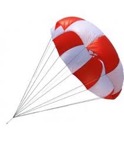 Surveillance may not be a requirement in all TCL 2 environments, however for areas with increased manned air traffic, surveillance provided increased situation awareness and should be required.
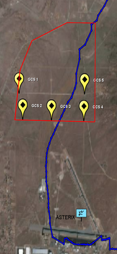 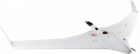 Lancaster 5
Piper Cub
500 ft AGL
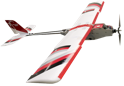 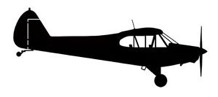 300 ft AGL
LSTAR Radar
Bramor RTK
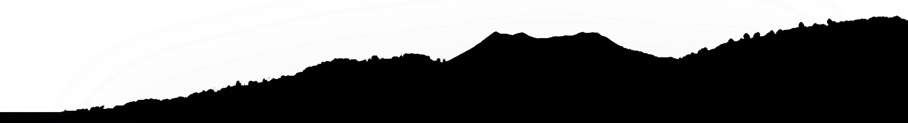 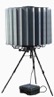 Manned Aircraft Test Range Incursion on 10/22/2016
GCS 3
Operator training, UTM information integrated with GCS, displaying airspace constraints, and procedural guidance are needed to support separation provision
Initial BVLOS should avoid altitude stratification, until altitude standard, V2V
03
05
Operators need to display airspace information and have access to other operator’s operational intent and contingency actions in off-nominal conditions
Altitude reporting should be standardized and consistent/translatable to current airspace users
01
04
Preliminary Recommendations for Initial Multiple BVLOS Operations
02
In the absence of acceptable weather products, atmospheric conditions should be self-reported from GCS and UAS
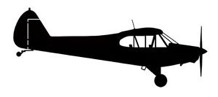 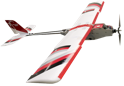 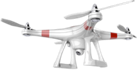 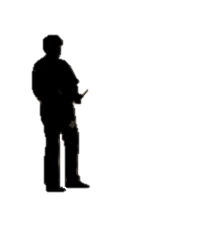 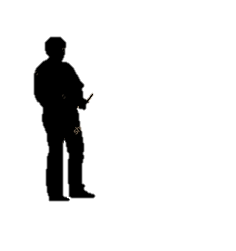 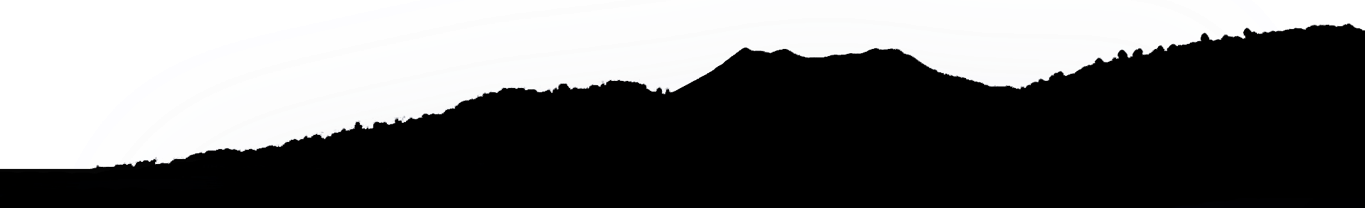 [Speaker Notes: Airspace management is key… bold few words...

Break up the last rec

In the abesence of better forecasting in measurement....information sharing]
Next Steps
Next Planned Evaluations
Additional TCL2 multiple BVLOS tests at all FAA test sites in May/June 2017
Task orders to all test sites issued last week. Strong industry participation (many operators, multiple USS, many use cases)
Focus Areas:
UAS Service Supplier technologies and procedures
Geofencing technologies/conformance monitoring,
Ground-based surveillance/sense and avoid,
Airborne sense and avoid
Communication, navigation, surveillance
Human factors related to UTM data creation and display
TCL3 preparations ongoing, testing period end FY17/FY18
The UTM concept and research platform is exercised by all industry and FAA test sites
TCL 2 National Safe UAS Integration Campaign
What: Demonstrate and evaluate critical elements of diverse multiple BVLOS operations, 4 different vehicles from each site flown under UTM
Demonstrate architecture with multiple Operators, UAS Service Suppliers and Flight Information Management System (FIMS) 
Where: 6 FAA UAS Test Sites
Who: NASA, Test Sites, partners
When: 15 May – 9 June 2017
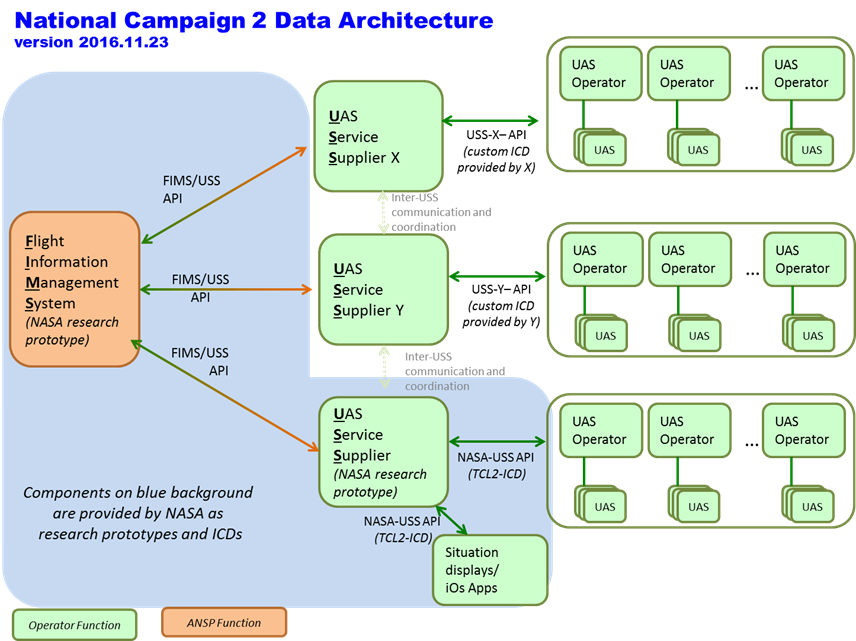 QUESTIONS?
Embracing innovation in aviation while respecting its safety tradition